VEMAG
Small and medium sized filling machines
Small and medium sized filling machines
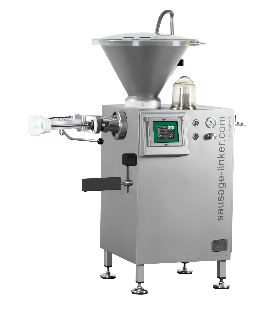 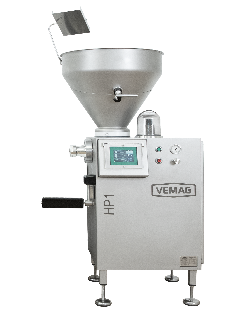 Sausage-Linker
Robby
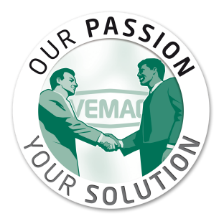 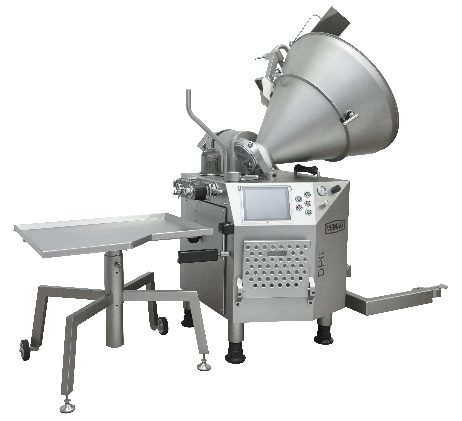 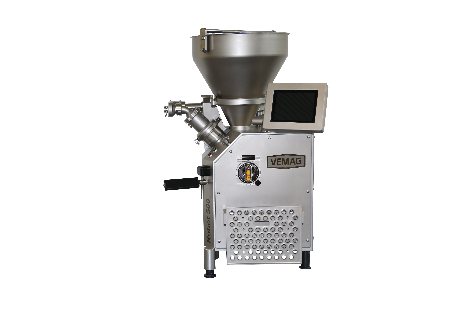 HP1
Robot 500
DP6
VEMAG
Vane cell machines
VEMAG
Robby
Robby
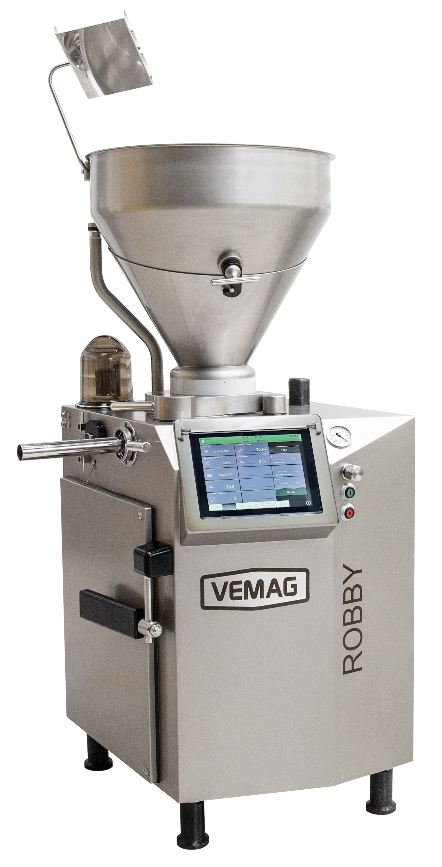 Filling capacity up to 2.3 t/h

8-chamber rotor

12" touch screen 

Motor 2,75 kW servo motor

Hopper size 105 l split 

Filling / linking / portioning of all types of sausages with DHV or clipping machines

Small to medium sized craft businesses

Koex-B machine

Convenience BC237, filling head 981
Robby Optionen
Standard twisting 		Solid State 

Servo twisting for increased twisting capacity ( mandatory when using DHV815)

40 l hopper with plastic safety lid

100l hopper, one-piece 

250l hopper, one-piece for external feeding 

Linking gear box fixed, can be swivelled in from above

Chassis

Conveyor system for hot filling

Conveyor system for hot and cold filling Installation only at the factory or by VEMAG Service
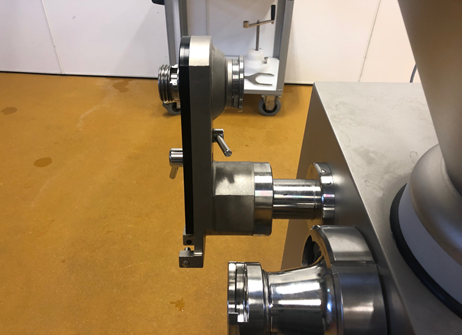 Robby  Applications
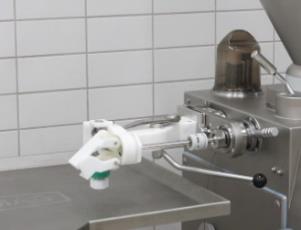 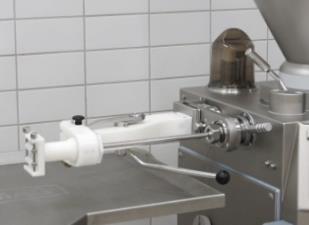 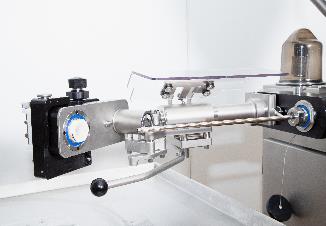 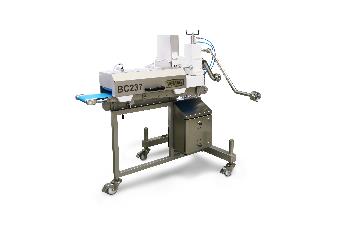 DHV815
LPV802
BC237
DHV937
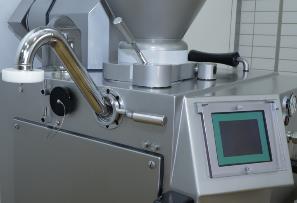 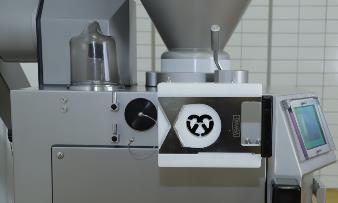 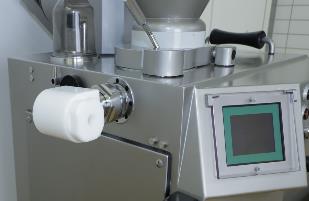 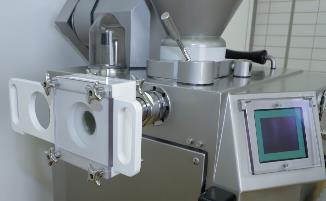 MCO818
Can filling horn 908
MPF818
MSF 931
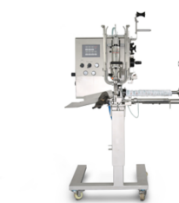 All
Clipping machines
VEMAG
DP6
DP6 Basic
Filling capacity up to 2.7 t/h

8-chamber rotor

12" touch screen control

drive motor 3,5 kW servo motor

hopper size 250 l one piece

Filling / linking / portioning of all types of sausages with DHV or clipping machines

Medium sized businesses

Koex-B machine

Convenience BC237, filling head 981
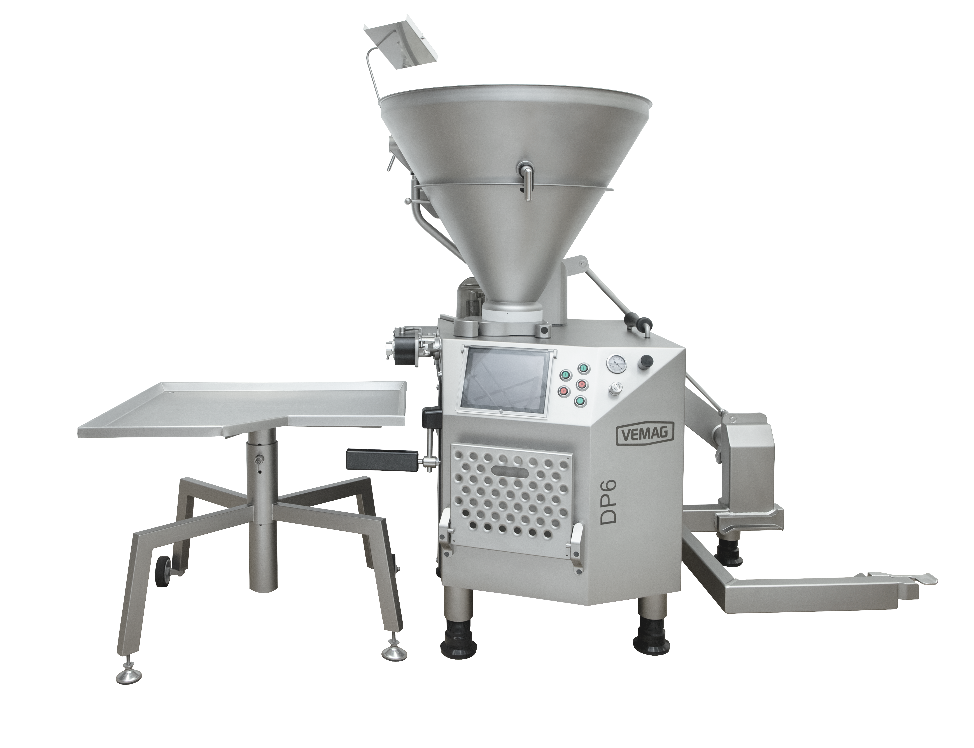 DP6 Optionen
Standard twisting unit for AG 859 ( For DVH937 and LPV802)

Servo twisting unit for AG 859 ( For DHV937 and LPV802)

Servo twisting unit  for AG899 ( Only in combination with DHV815)

Lifting device for 200L trolley, sideways or backwards loading 

Lifting device for 120L trolley, rear loading

250 l Hopper split

16cm3 vacuum pump and ejector vacuum pump

Conveyor for hot filling 

Conveyor unit for hot and cold filling  Installation only at the factory or by VEMAG Service
DP6 Anwendungen
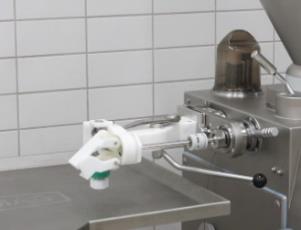 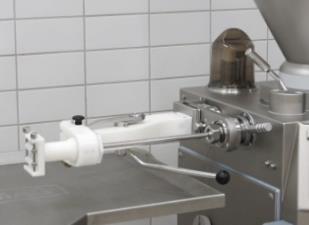 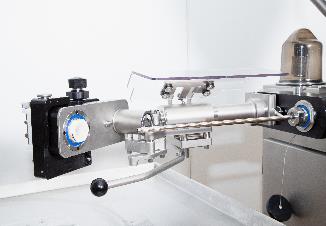 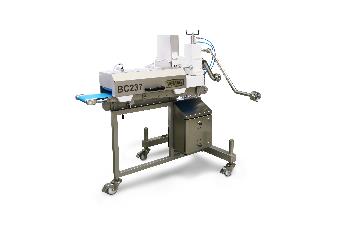 DHV815
LPV802
BC237
DHV937
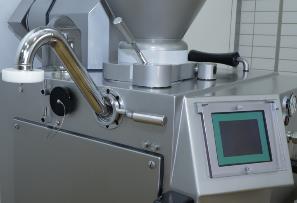 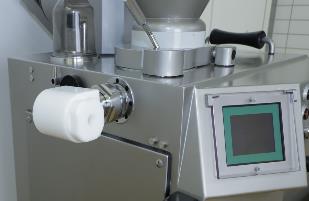 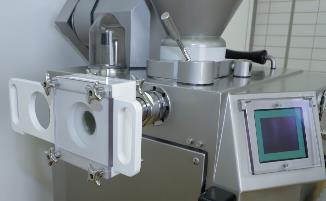 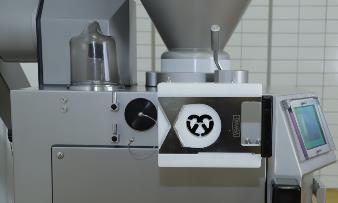 Dosenfüllrohr
MSF 931
MPF818
MCO818
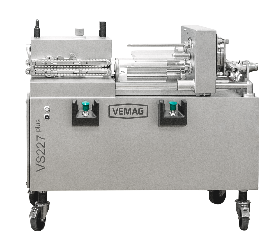 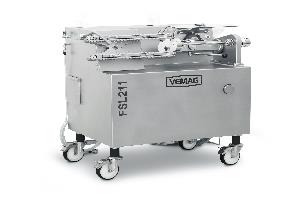 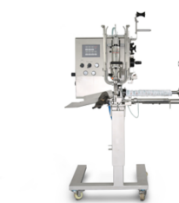 Alle Clipmaschinen
VS227 plus
FSL210/211
VEMAG
Double screw machines
VEMAG
Sausage- Linker
Sausage-Linker
Filling capacity up to 2 t/h

Motor drive 2,75 kW servo motor

Double screw 24C/36/24 HPZ ø62

Solid state linking 

Linking gearbox is fixed

40 l hopper with plastic safety lid

DHV937 short without roller guide
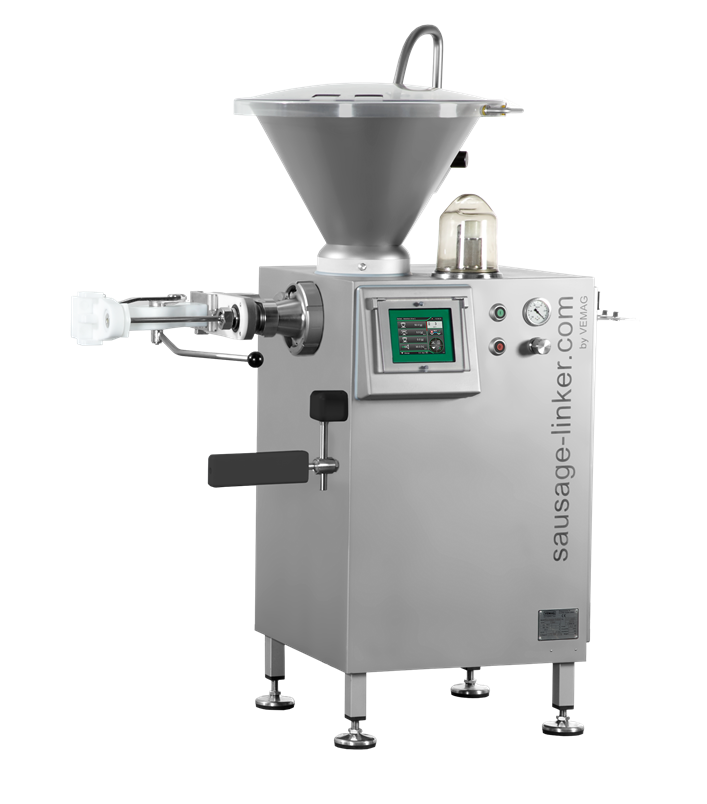 Sausage-Linker - Options
DHV937 short with roller guide

DHV937 long without roller guide

DHV937 long with roller guide

Remote control socket for clip applications

Toolbar
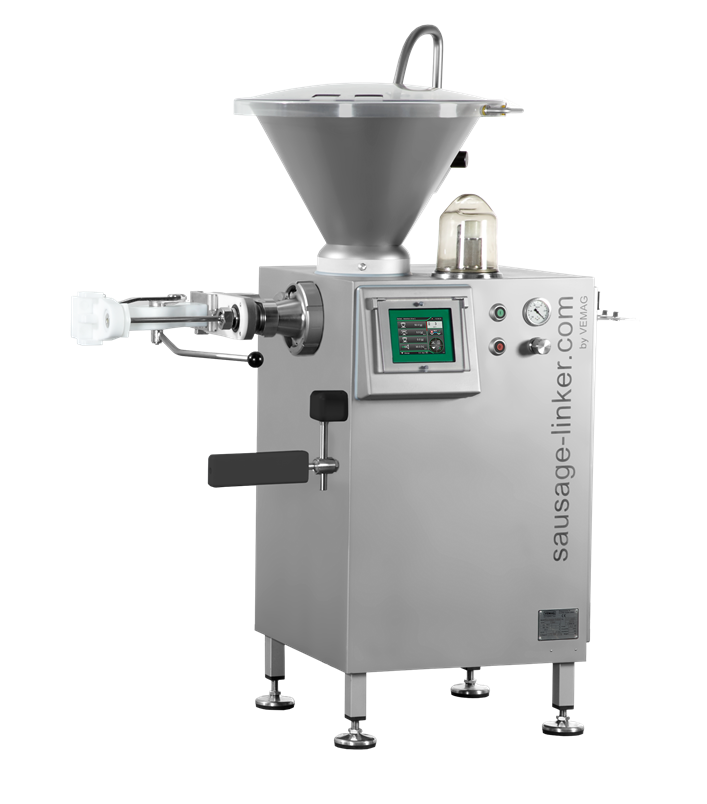 Sausage-Linker
Filling / portioning of all types of sausages

Small craft businesses or "company founders 

Transition from piston filler to vacuum filling machine
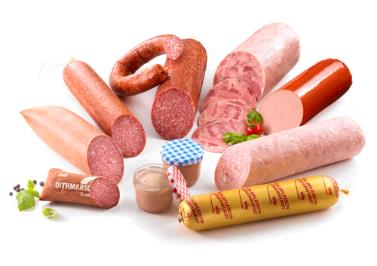 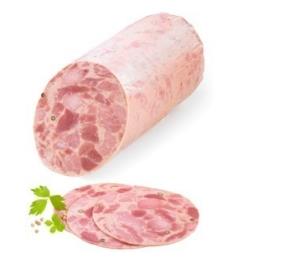 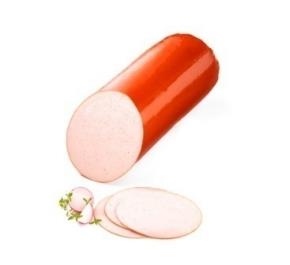 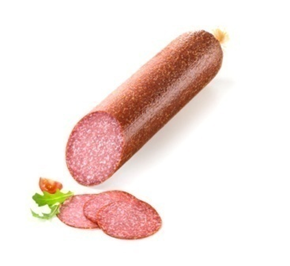 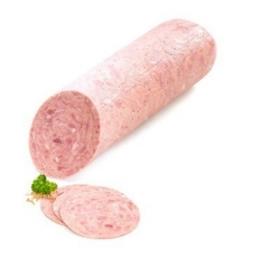 VEMAG
HP1
HP1 Variants
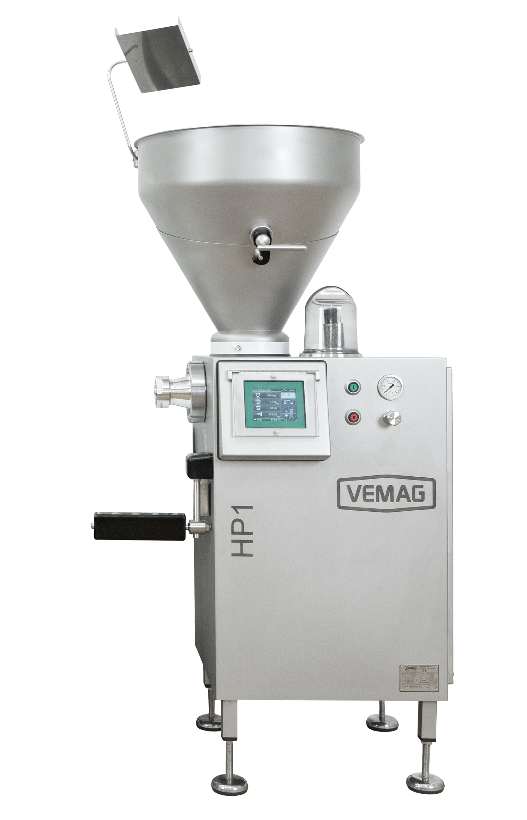 HP1 Bakery 

HP1 Filling, portioning, clipping

HP1 Filling, portioning, clipping and twisting  

HP1 CAN Bus

Also available as HT version with 390rpm for bakery and Grinder applications
HP1 - Basismaschine
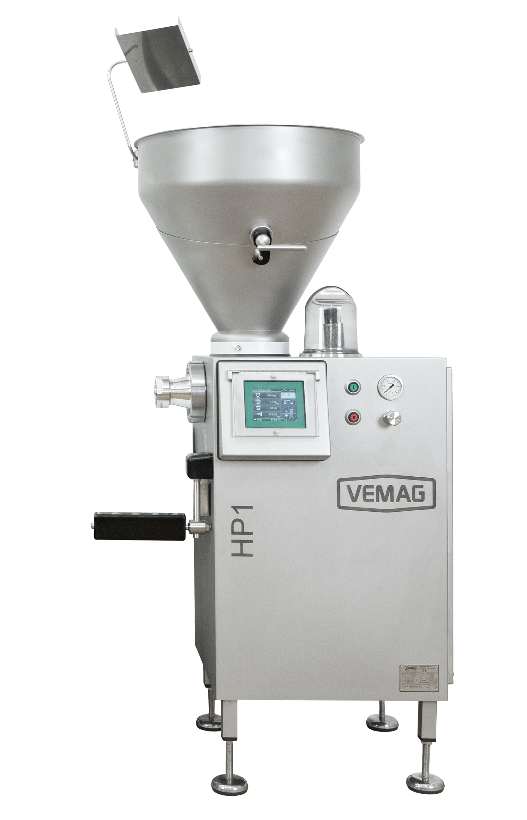 Filling capacity from 2.0t/h – 2,6t/h (depense on the used double screw)

Drive motor 2,75 kW servo motor

7" touch panel with control

hopper size 105 l split, standard

Vacuum pump 16 m³/h

For each HP1 a housing, a double screw and a filling horn holder or Wolf985 must be selected.
HP1 – Must haves
Housing:

DS-housing 194-70/100-ø62 POM

FK-Gehäuse 194-70/100- ø62 Hiresist
Double screws:
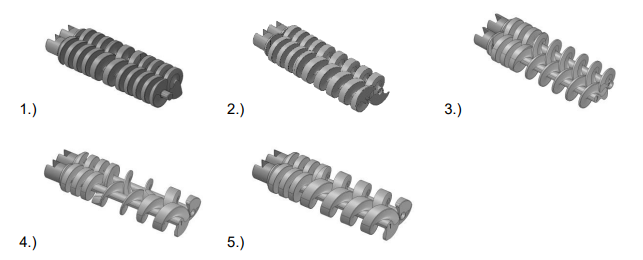 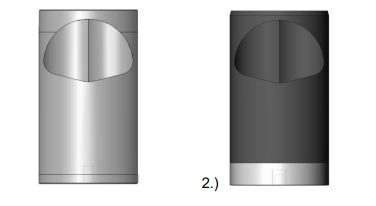 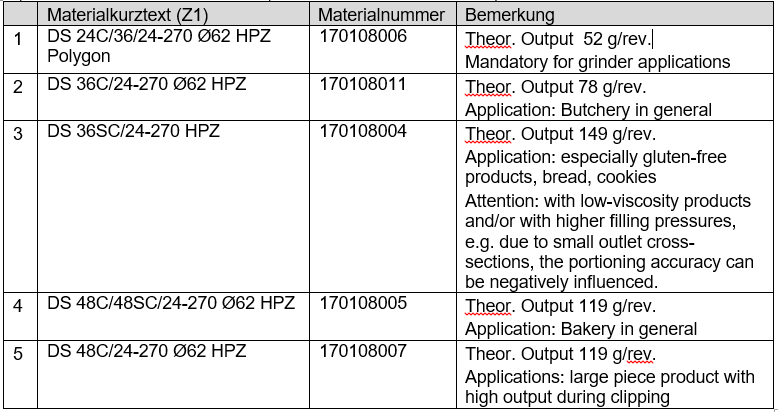 HP1 – Must haves
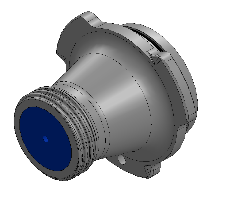 Filling horn holder:

Filling horn holder with nozzels 


Filling horn holder for attachments ( BC237)


VEMAG Grinder 985 - Ø 70mm
For simultaneous grinding and filling for masses down to -1°C
Not suitable for separation
Consisting of:
Filling mincer housing
Shaft to drive the grinder in connection with a special pair of double screw
Cutting set parts can only be used in 3 parts
Pre-cutter
knife 4 blades
end hole disc 3/4/5/6 and 7,8mm
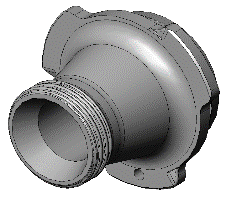 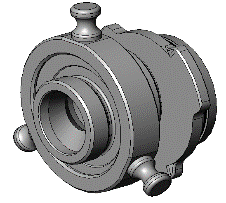 HP1 – Options
40L hopper with security lid

Ejector pump

Chassis

Solid state twisting

CAN BUS

Tool bar
HP1 Anwendungen
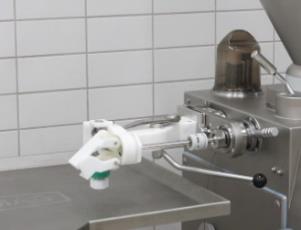 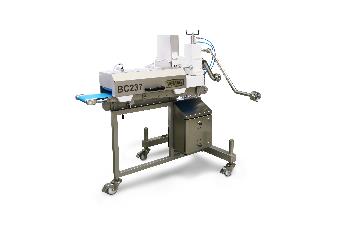 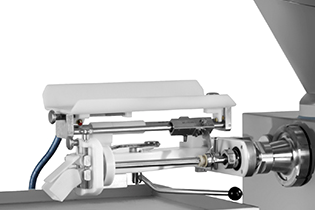 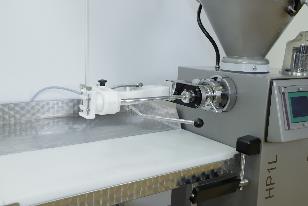 DHV841
LPV802
BC237
DHV937
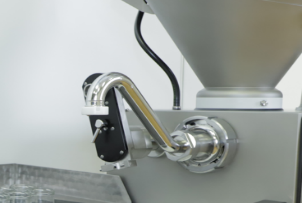 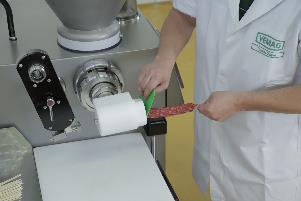 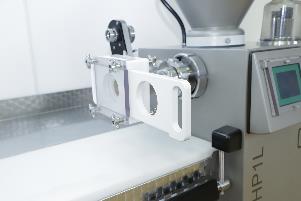 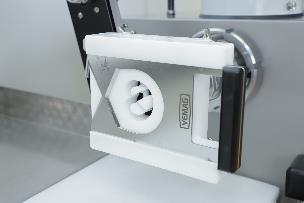 Can filling horn 908
MSF 931
MPF818
MCO818
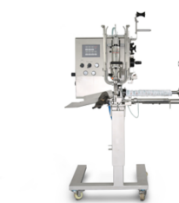 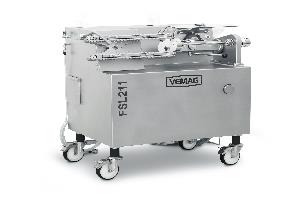 All
Clipping machines
FSL210/211
VEMAG
Robot 500
Robot 500 Typ 174
For soft masses:
For clipping
For twisting 
Filling head
As Koex B machine
Bakery
Etc.

For grinder application and solid masses
With filling grinder 980
As High Torque
With pneumatic separation
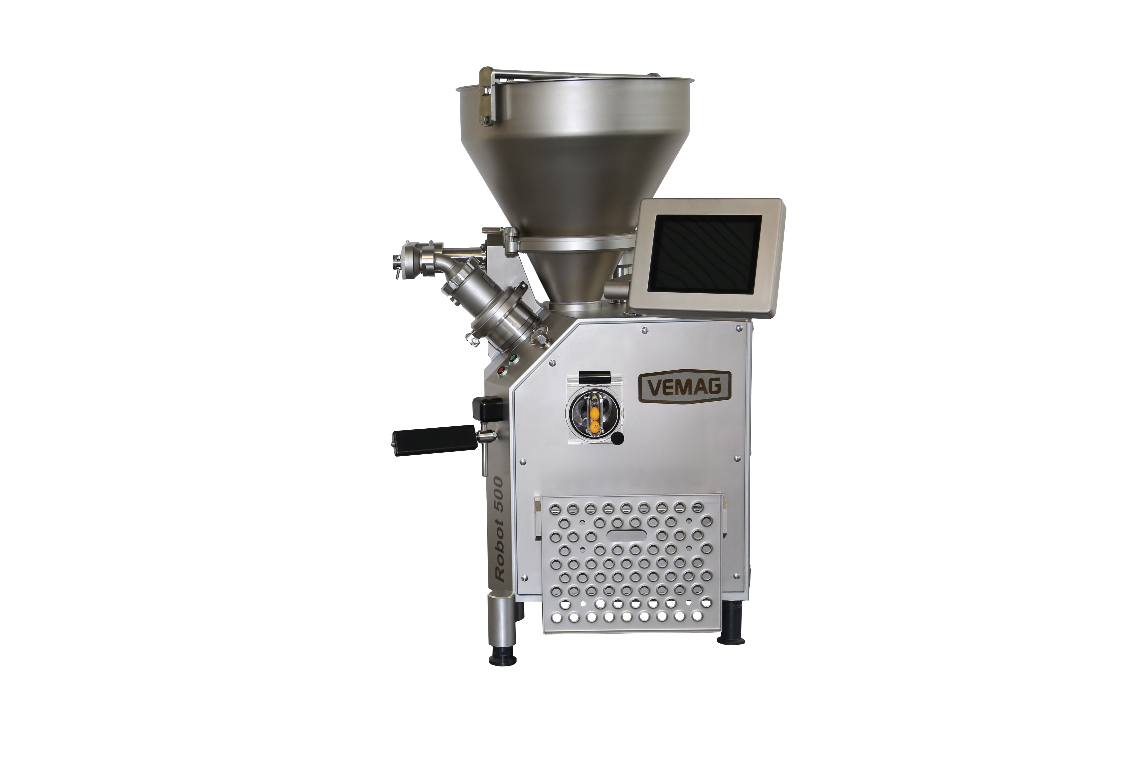 Robot 500 Typ 174 Models
80 OMR hydraulic motor rpm 300	       
Output 2,8 t/h  DS 48
High portioning capacity, linking without sausage grinder 980, cooked sausage	

 125 OMR hydraulic motor rpm 190
Output 1,8 t/h  DS 48
 For stiff masses, without any grinder	

160 OMR hydraulic motor rpm 150
Output 1,4 t/h  DS 48
Bakery applications and sausage grinder 980

 200 OMR hydraulic motor rpm 120
Output 1,1 t/h  DS 48
For fondant and similar products
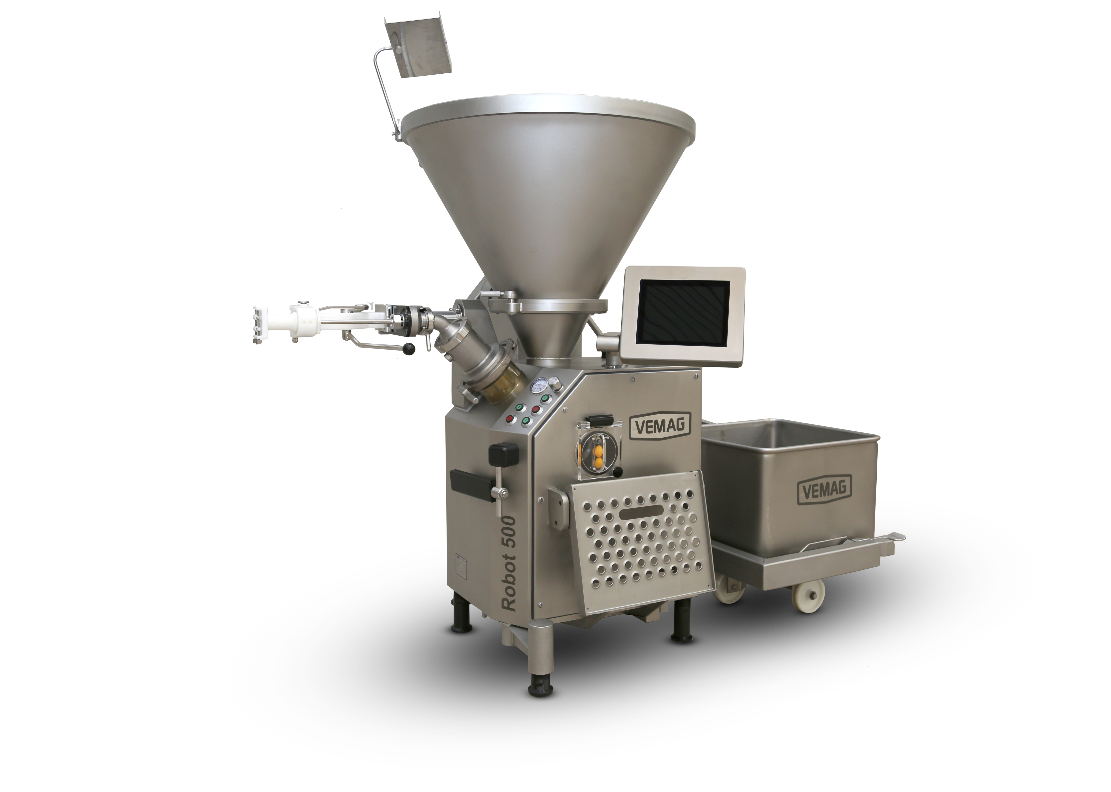 Robot 500 Typ 174 Basics
Equipped with VEMAG double screw technology
CAN bus 
Based on a hydraulic system proven over many years 
Compatible with all current VEMAG attachments 
Can be combined with all clipping machines
110 l hopper divided
16 cbm vacuum pump
Operation via 12``Touch Panel
VEMAG standard connection for attachments 
80 mm x ¼ round
35 pin remote control cable
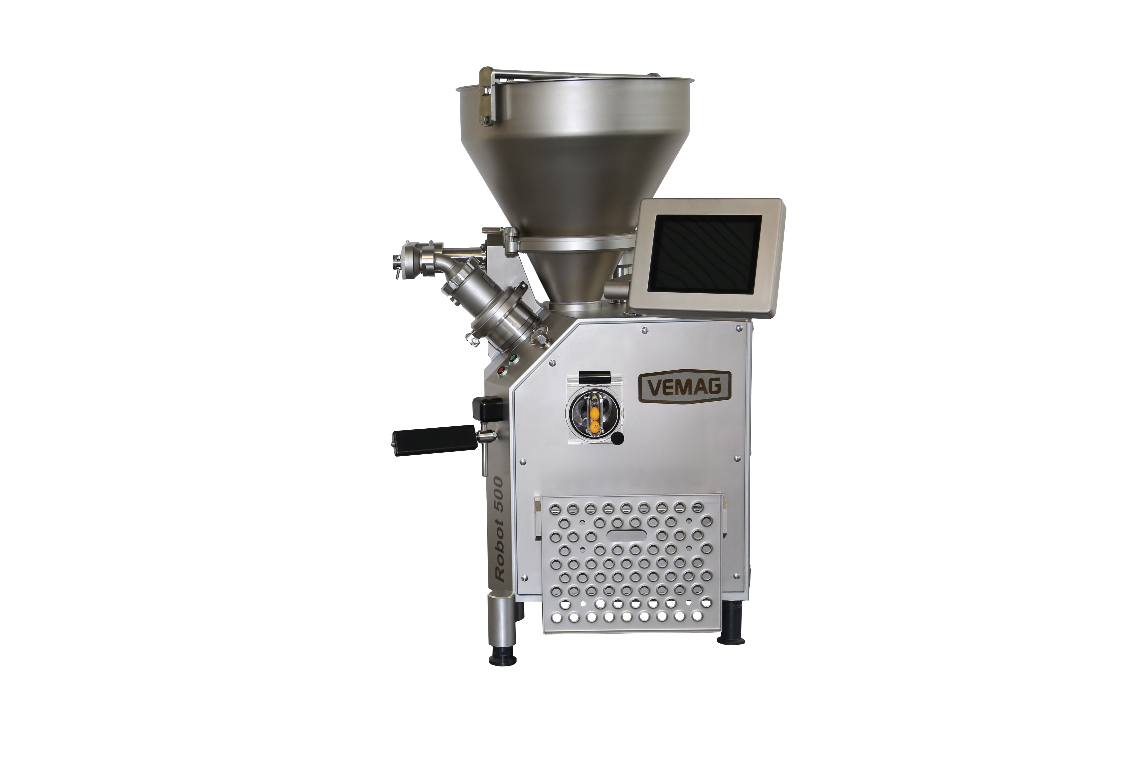 Robot 500 Typ 174 Options
Elevator with side or rear insertion

40 cbm vacuum pump

Twisting off

Integration of different weighing systems 

230 l hopper divided
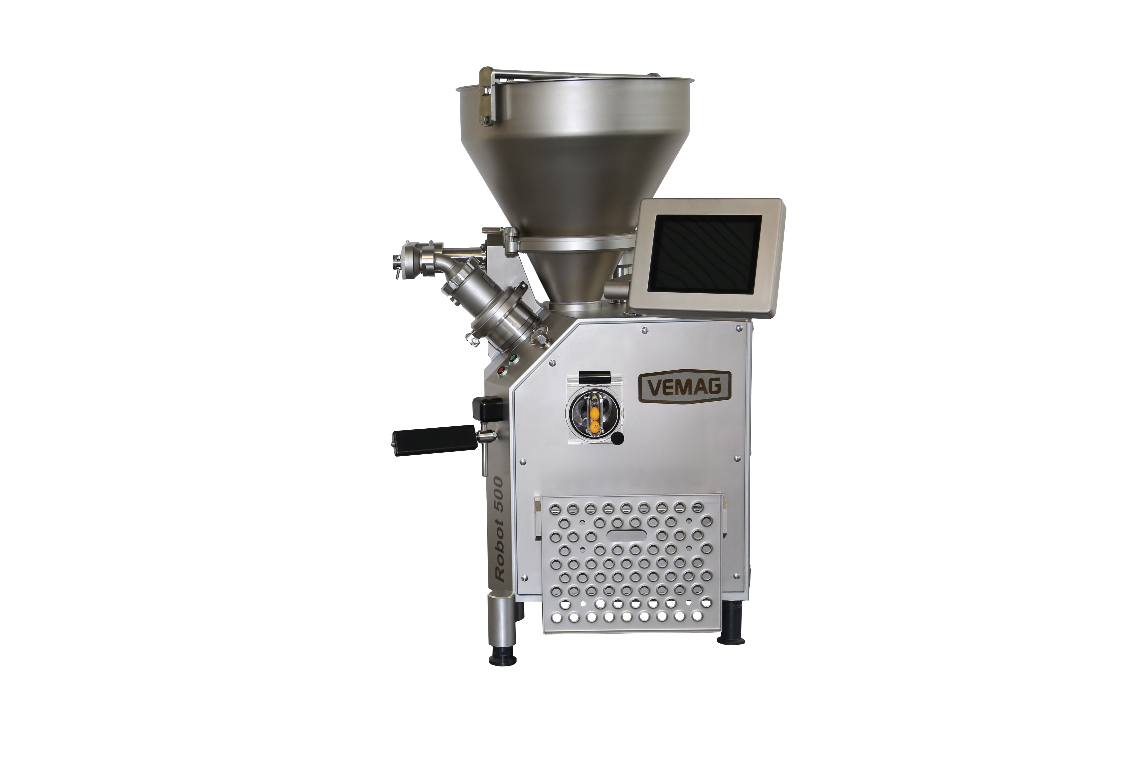 Robot 500 Typ 174 Options
Adjustment of the output rate as well as optimization of the product quality: 

Through different double screws

Only standard crews with a length of 367mm can be used!!! 

Use of the master curve is not possible!!!!
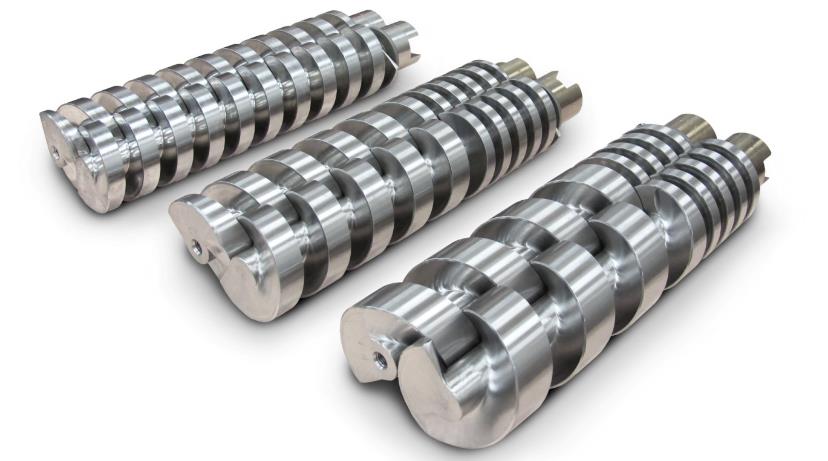 Robot 500   Applications
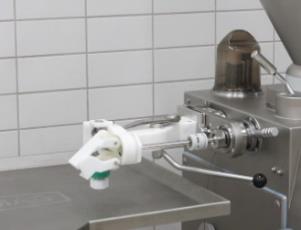 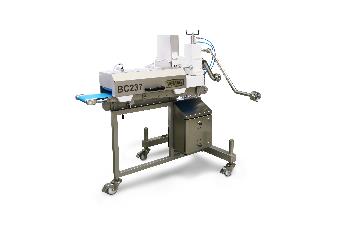 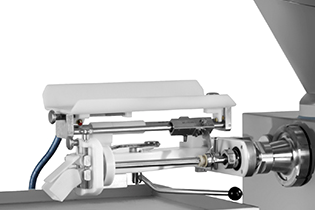 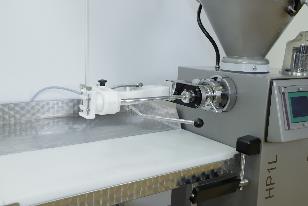 DHV841
LPV802
BC237
DHV937
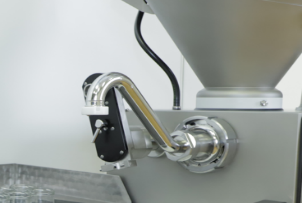 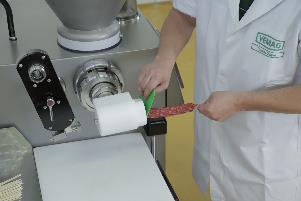 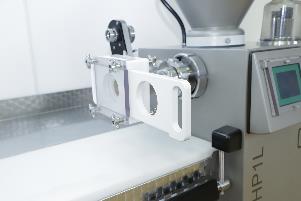 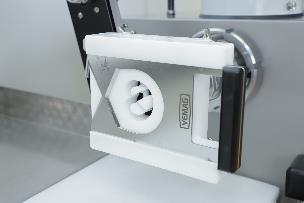 Can filling horn
MSF 931
MPF818
MCO818
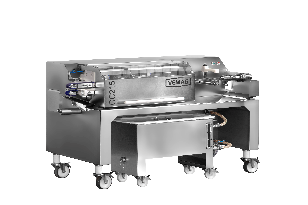 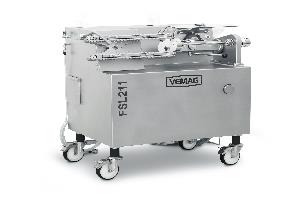 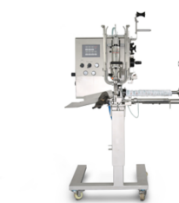 All
Clipping machines
FSL210/211
CC215